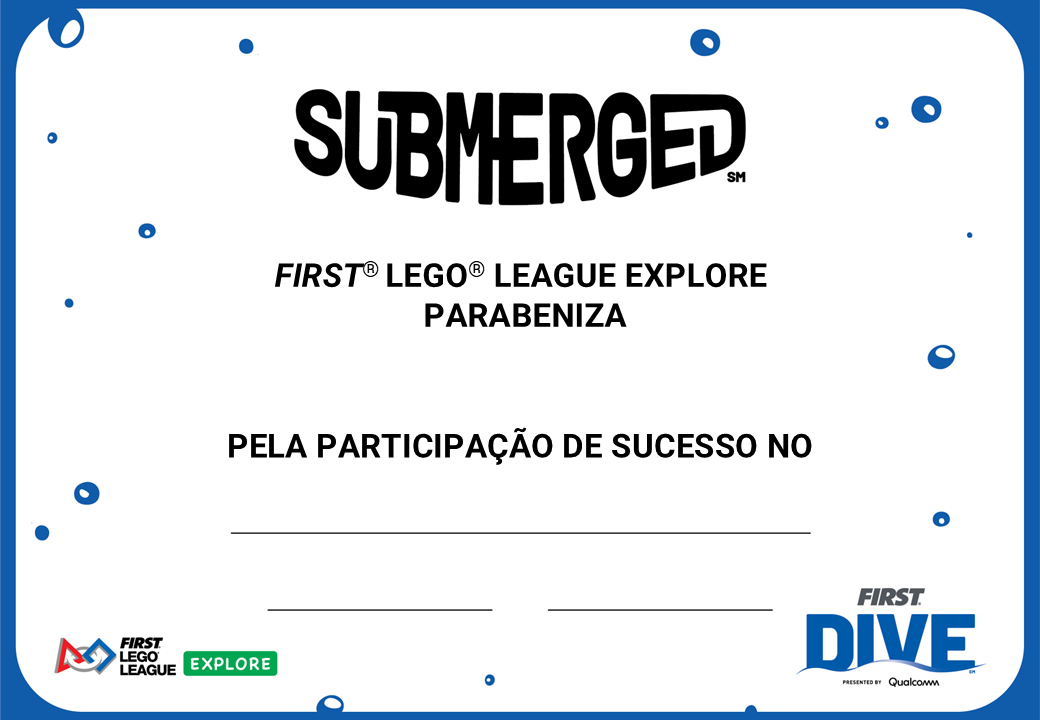 Nome Completo
Nome do Evento
Nome do Tutor 1
Nome do Tutor 2
Nome Completo
Nome do Evento
Nome da Escola
Nome Completo
Nome do Prêmio
Nome do Evento